Introducing the TNFD 
Recommendations
Emily McKenzie
TNFD Technical Director

11 July 2024
Nature: From CSR to core risk management
The declining health and resilience of the earth's systems...
...is clearly reflected in risk perceptions.
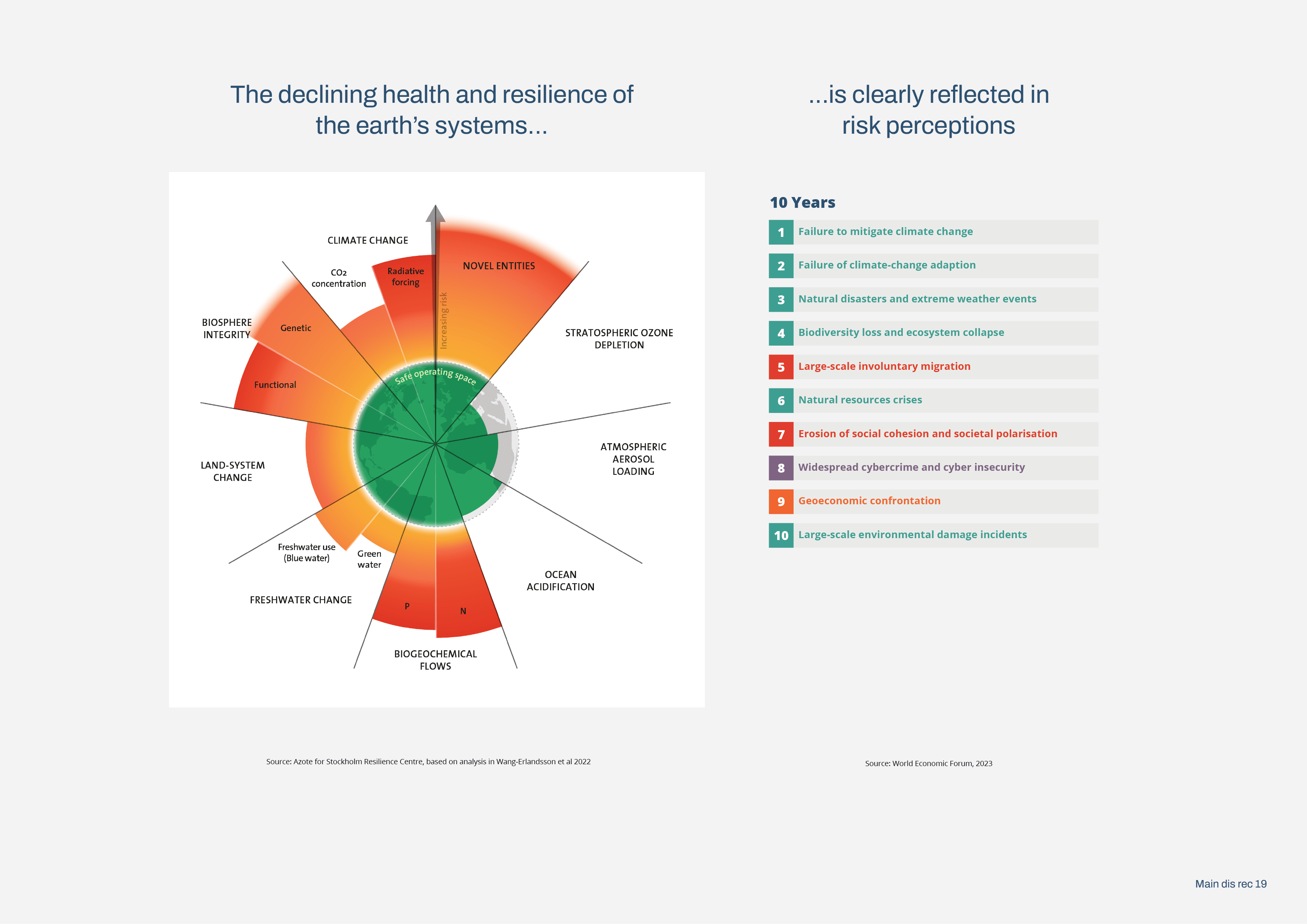 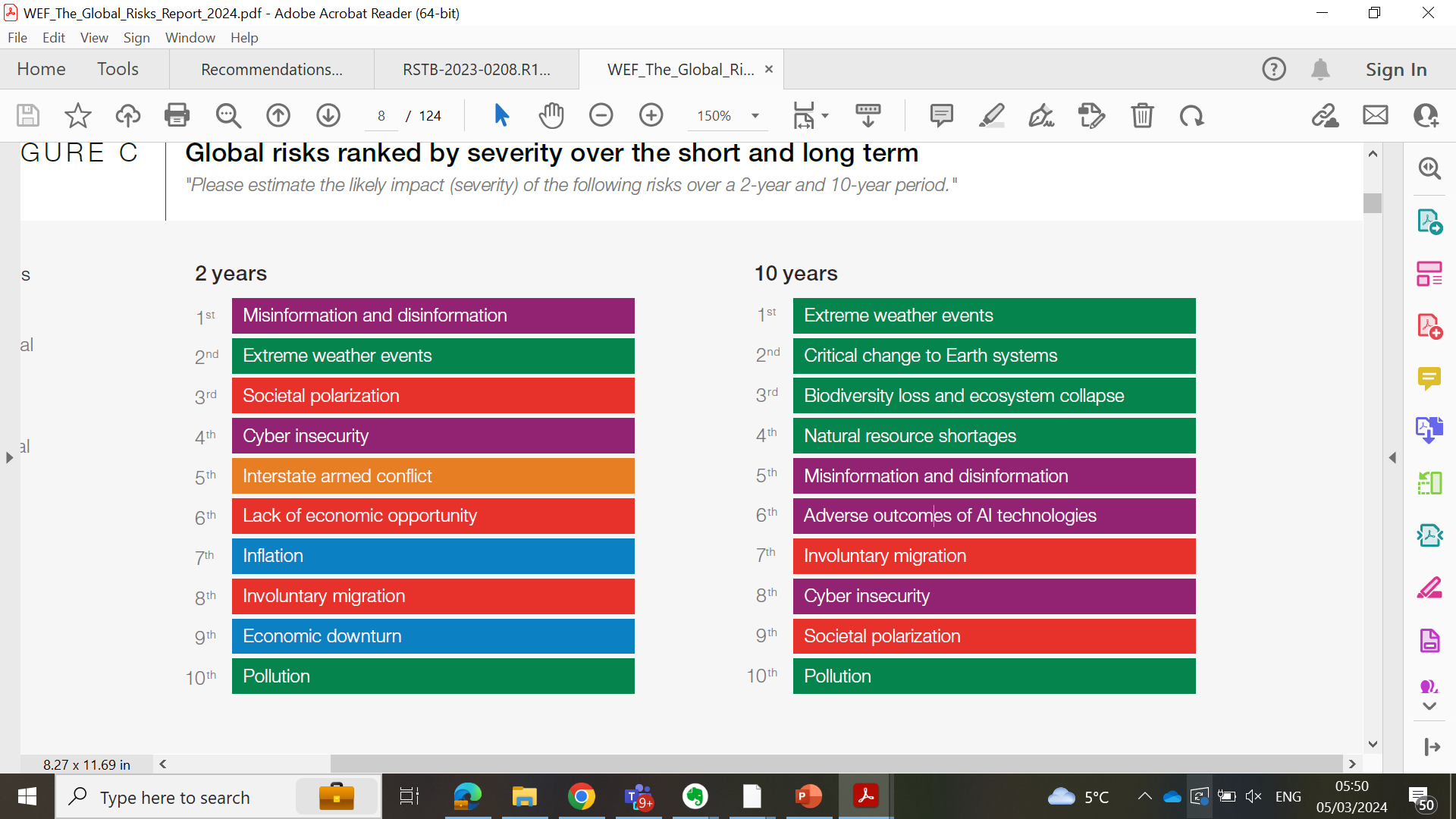 Sources: Stockholm Resilience Centre; World Economic Forum Global Risks Report 2024.
Nature risk is financial risk: Case studies & examples
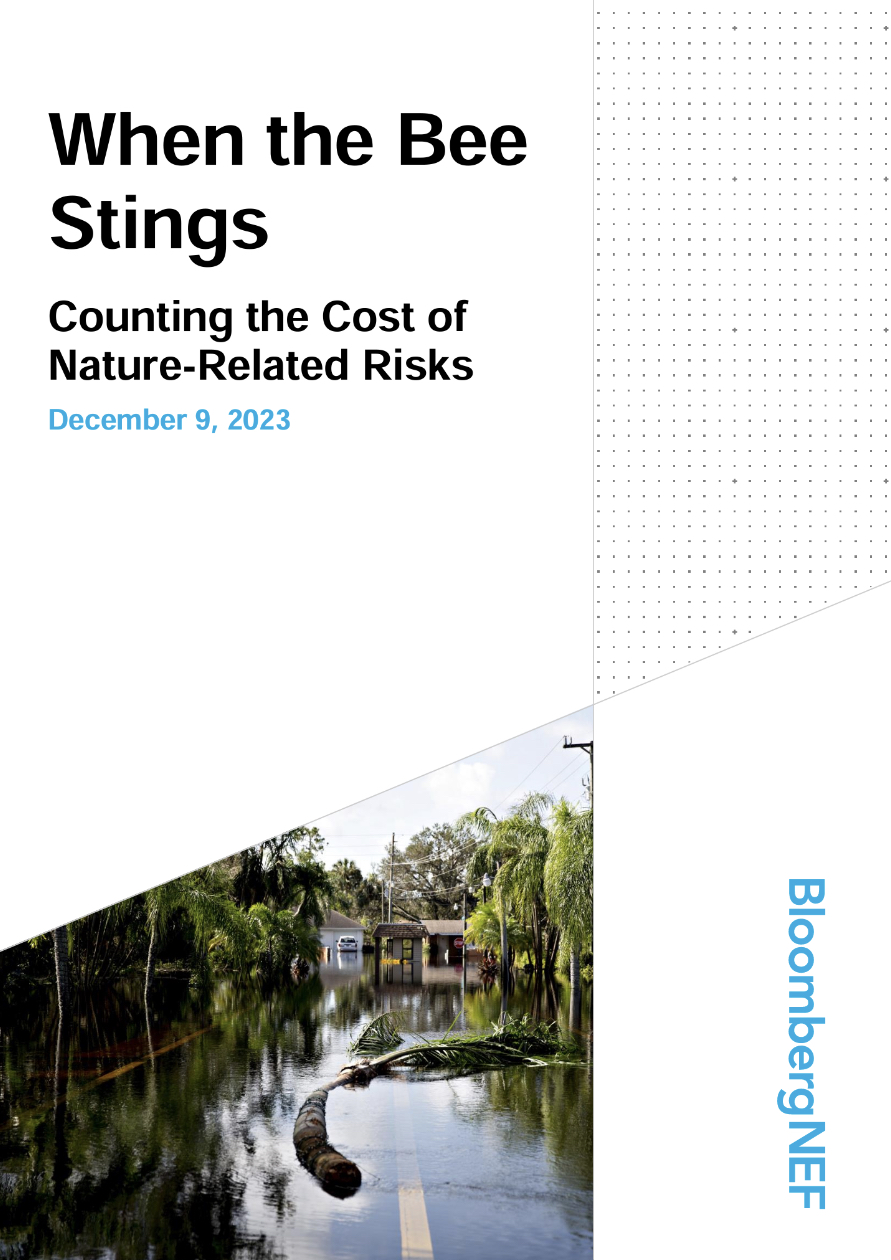 10 case studies across sectors and geographies, 
with US$83.2 billion in total financial impact

Quantified financial risks – market cap, credit ratings, revenues, capex

Reputation and litigation risks

CEO tenure and director liability
“As central banks and supervisors, we have every reason to be concerned because it’s an illusion to think we can preserve financial stability if this (nature) degradation continues.”
 
Klaas Knot, DNB and FSB Chair
7 September 2023
Bloomberg NEF, When the Bee Stings (Dec 2023)
Why now? Investors are seeking more information
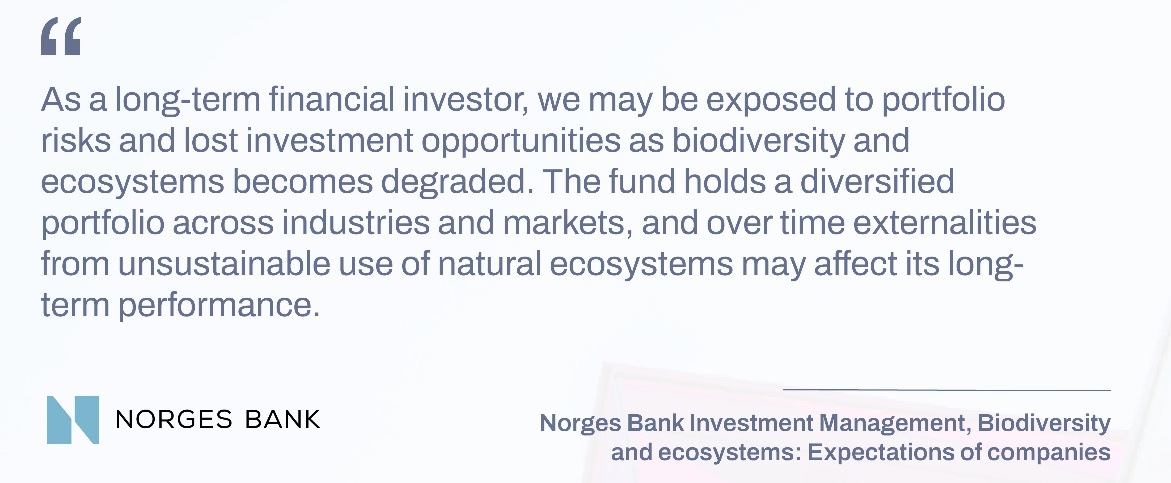 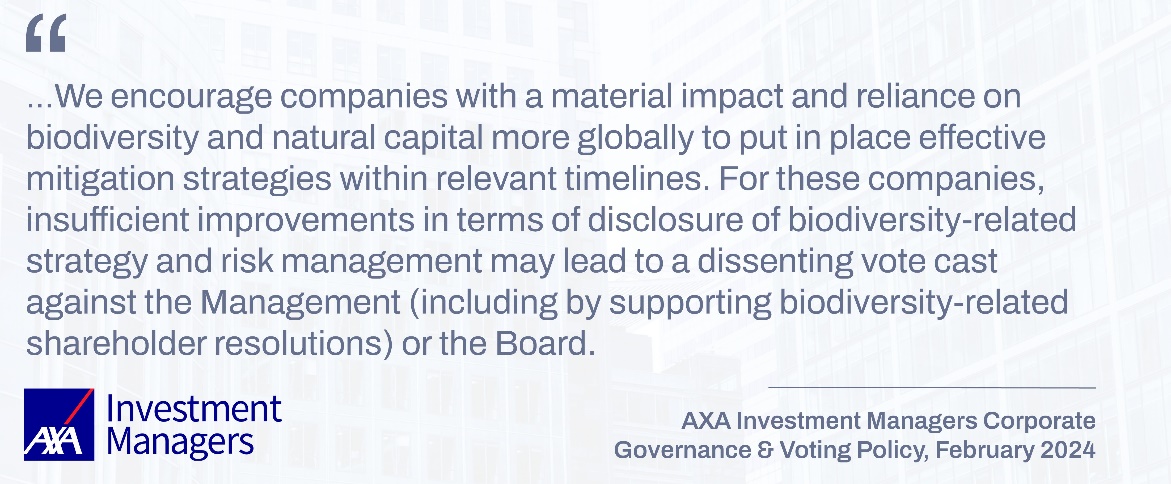 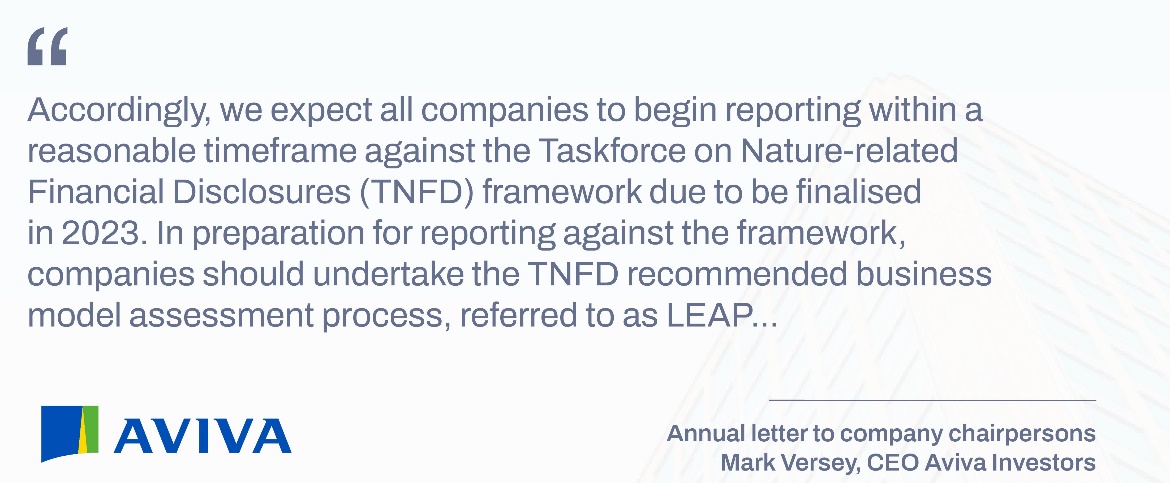 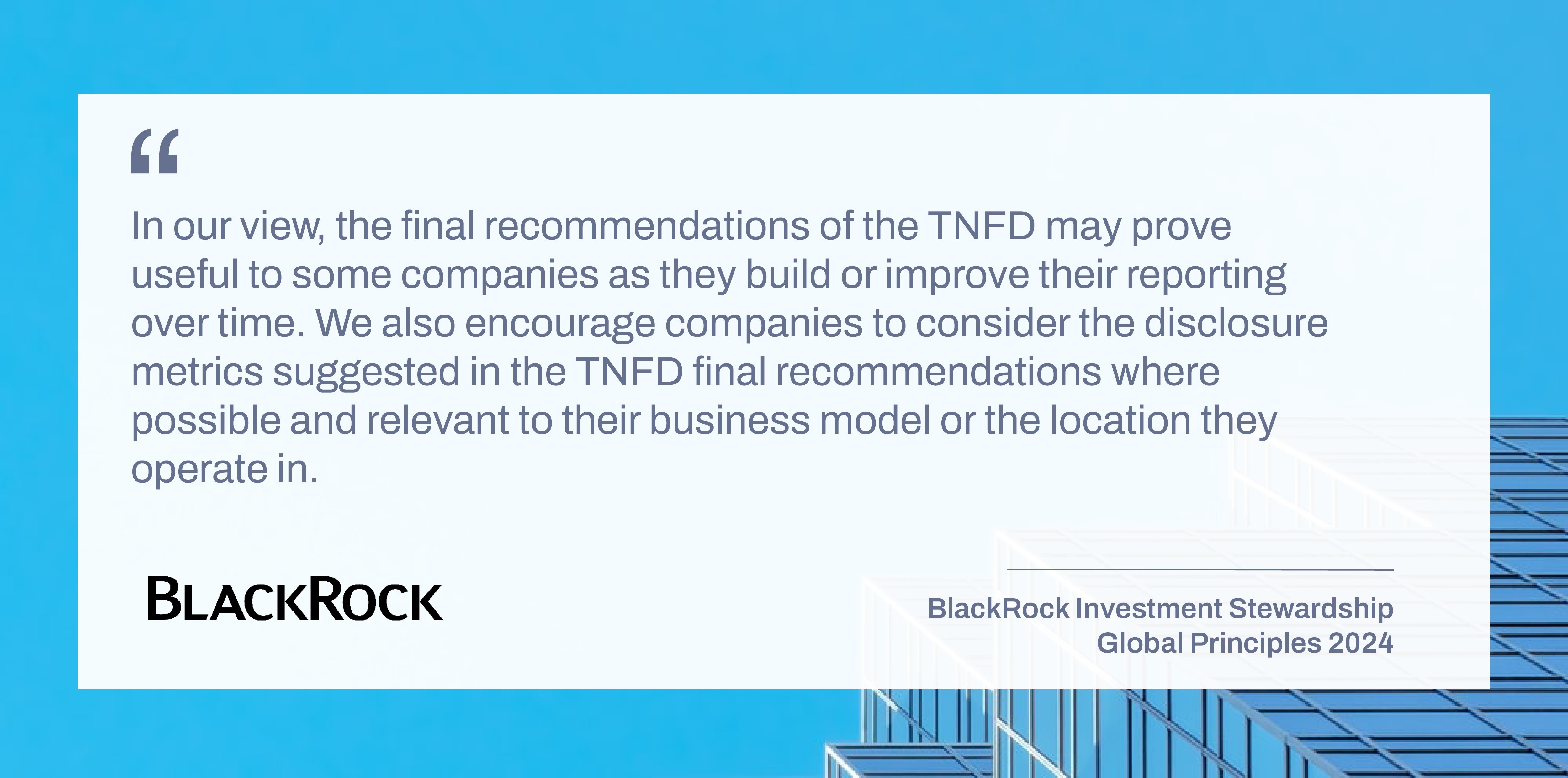 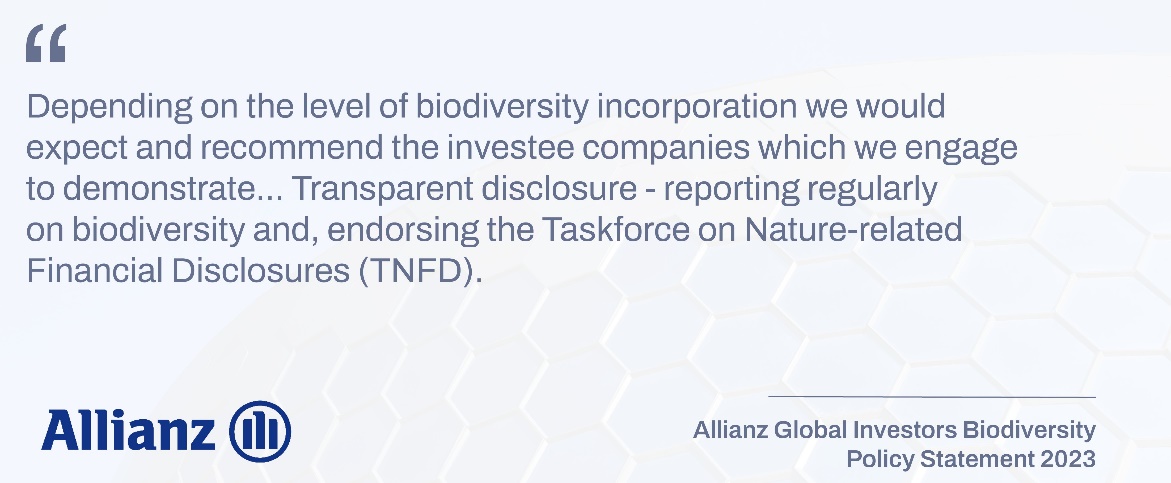 What is the TNFD and why was it created?
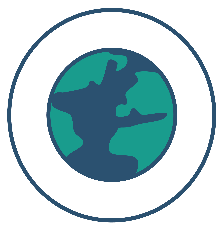 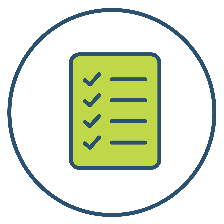 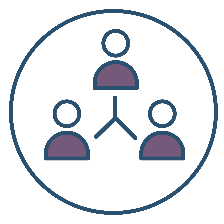 Approach
Mission
The Taskforce
Market-led: 
40 Taskforce Members & 1500+ institutional supporters in the Forum

Science-based: 
20 of the world’s leading scientific and standards bodies as partners

Government-supported: 
G7 & G20 support
Financial Institutions
AP7, AXA, Bank of America, Banorte, BlackRock, BNP Paribas, FirstRand, HSBC, Macquarie, MS&AD insurance Group Holdings, Mirova, Norges Bank Investment Management (NBIM), Norinchukin Bank, Rabobank, Singapore Exchange, SwissRe, UBS
Corporates
AB InBev, Acciona, Anglo American, Bayer, Bunge, Dow, EcoPetrol, GSK, Grieg Seafoods, Holcim, LVMH, Natura & Co, Nestle, Reckitt, Suzano, Swire Properties, Tata Steel
Service Providers
Deloitte, EY, KPMG, Moody’s, PwC, S&P Global
The TNFD has developed a set of disclosure recommendations and guidance that encourage and enable business and finance to assess, report and act on their nature-related dependencies, impacts, risks and opportunities.
Our aim is to support a shift in global financial flows away from nature-negative outcomes and toward nature-positive outcomes, aligned with the Global Biodiversity Framework.
A short history of the TNFD
June 2020: Scoping study published by Vivid Economics and Global Canopy
October 2021: Commencement of work; inclusion of TNFD in G20 Sustainable Finance Roadmap
March 2022: First beta release of draft TNFD framework
November 2022: Third beta release of draft TNFD framework
September 2023: Publication of final recommendations
March 2023: Fourth and final beta release of draft TNFD framework
June 2022: Second beta release of draft TNFD framework
June 2021: Launch; G7 Finance Ministers endorse TNFD
September 2020: Informal Working Group begins
Extensive market engagement and input
416+
TNFD Adopters
20
Core knowledge partners
1,500+
Forum Members
130+
Companies participating in the Data Catalyst
16
Consultation Groups
240
Pilot testing institutions
[Speaker Notes: CD]
The TNFD Forum
A global multi-disciplinary consultative group aligned with TNFD’s mission and principles.
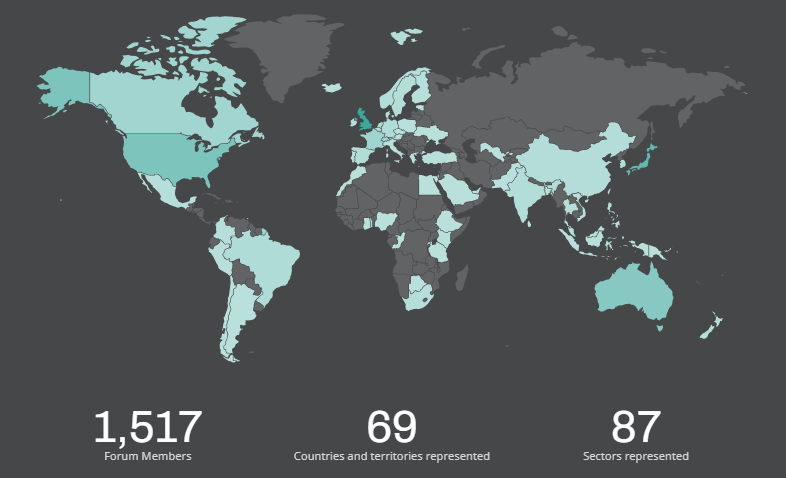 https://tnfd.global/engage/tnfd-forum/
[Speaker Notes: CD]
TNFD Consultation Groups: 16 across 5 continents
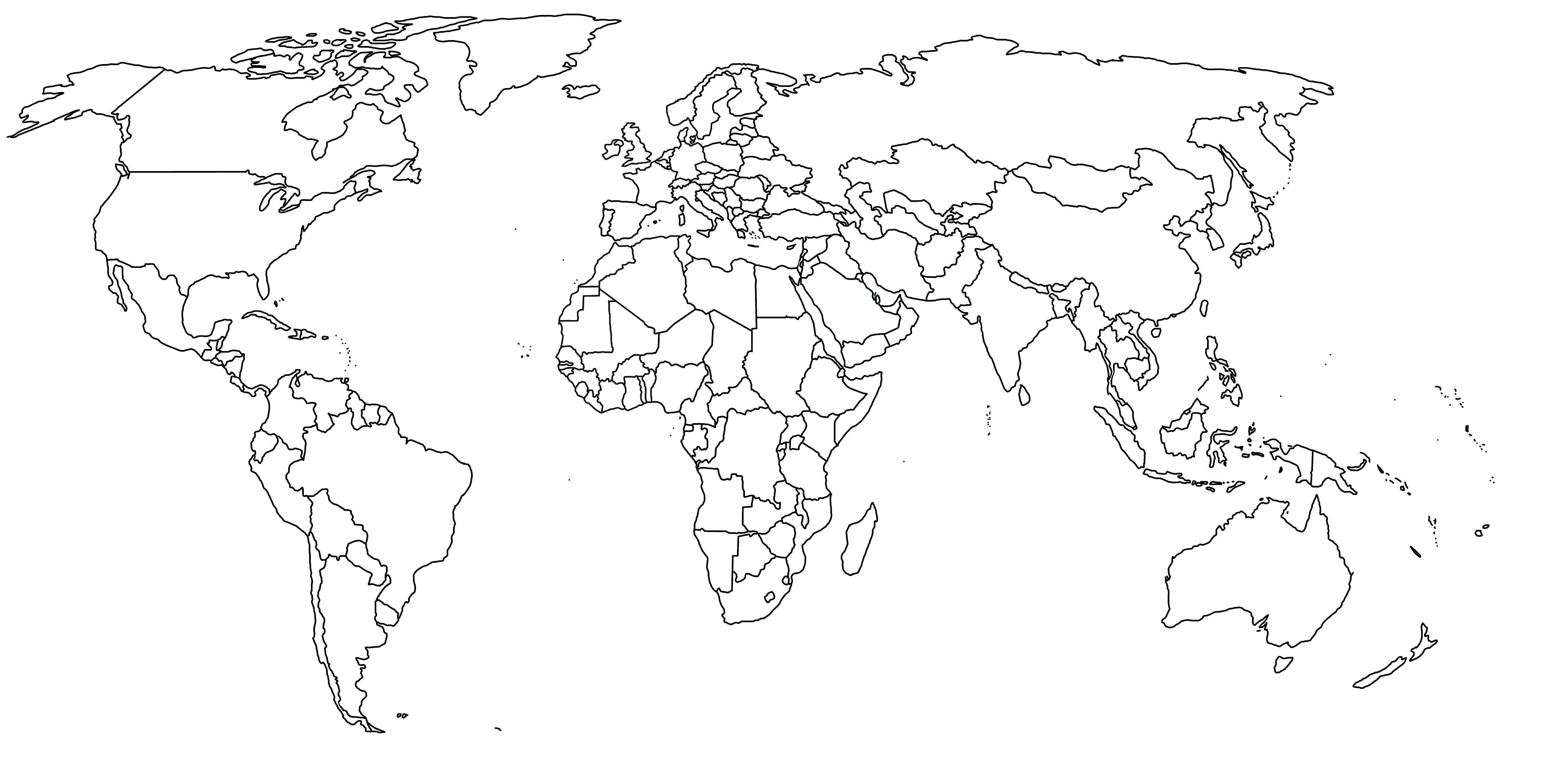 Key:         National            Multi-country             Regional
[Speaker Notes: CD]
Integrated Climate/Nature Approach
Building on the TCFD recommendations to create the final TNFD Recommendations
Four nature realms combining nature and climate with society
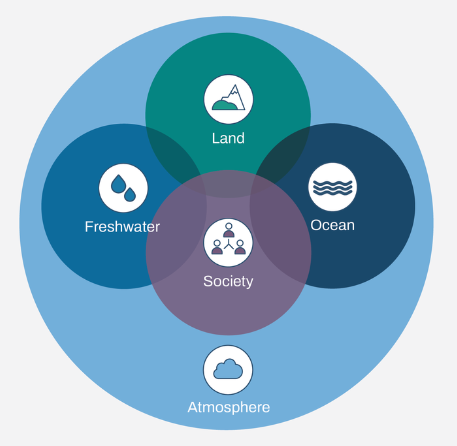 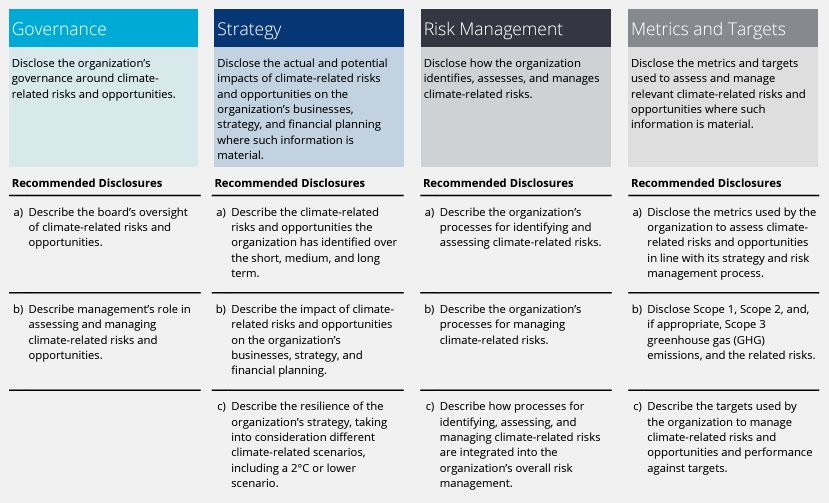 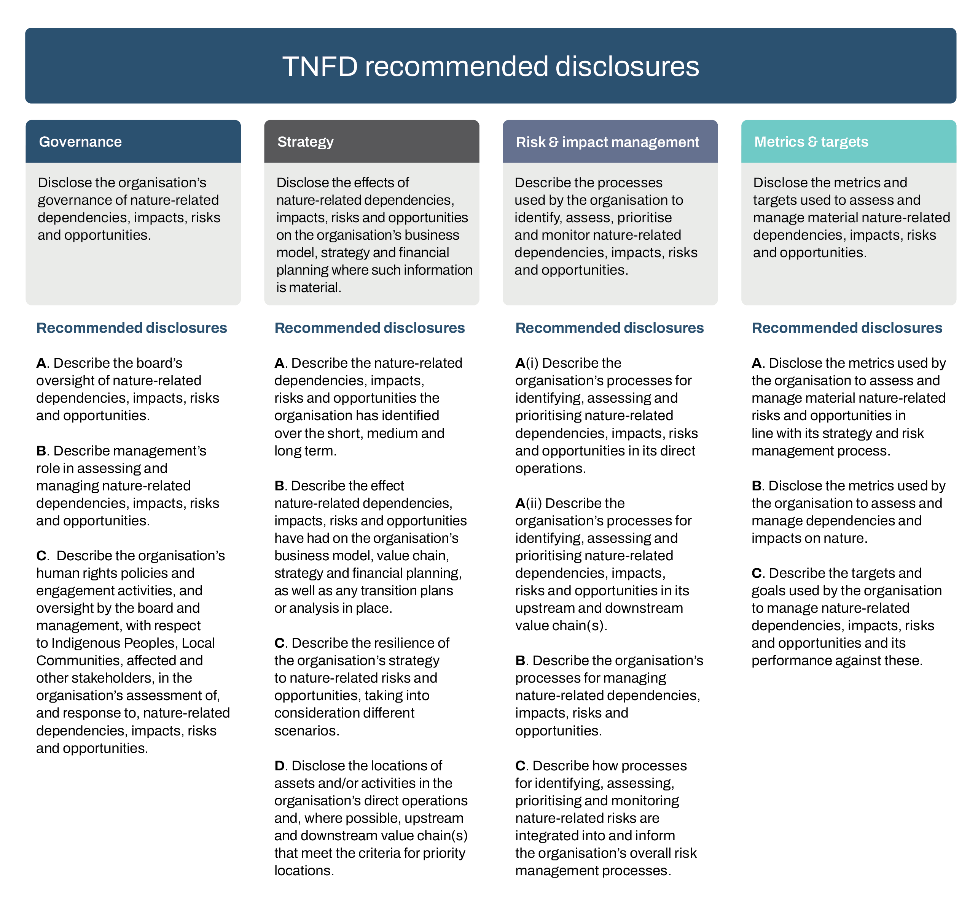 TNFD Approach – A focus on interoperability
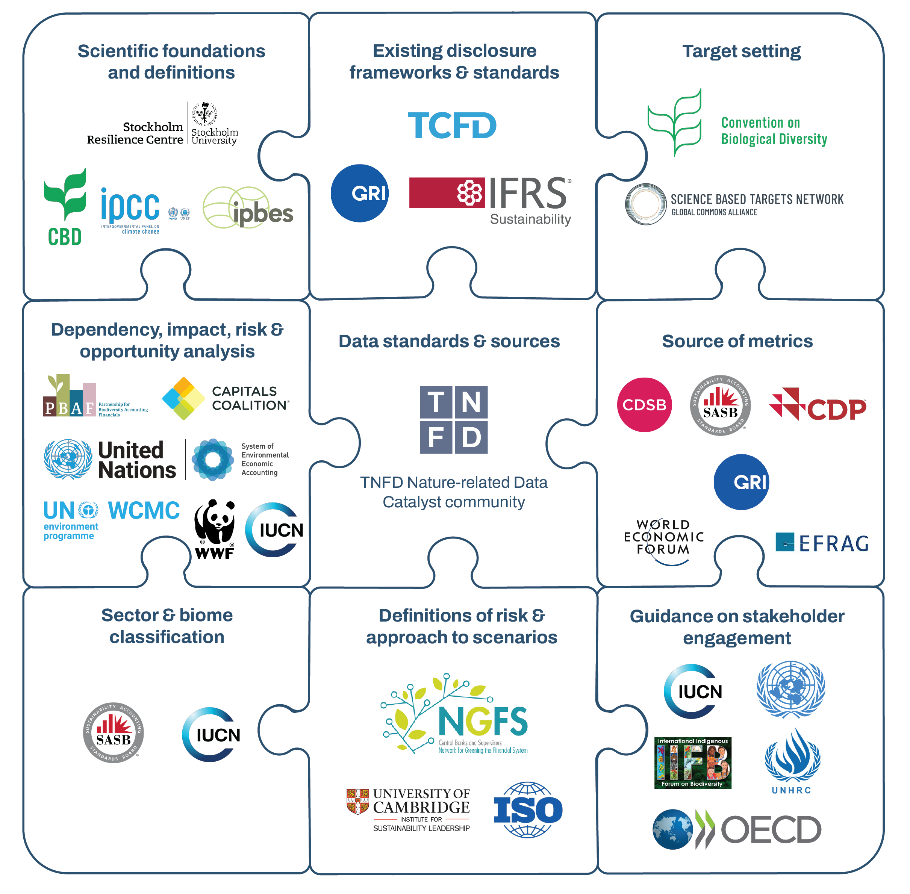 High level of consistency with:
IFRS S1 and S2 sustainability standards (ISSB)
CSRD ESRS standards (EU)
GRI (incl. GRI 101 Biodiversity) standards
The TNFD Recommendations and Additional Guidance
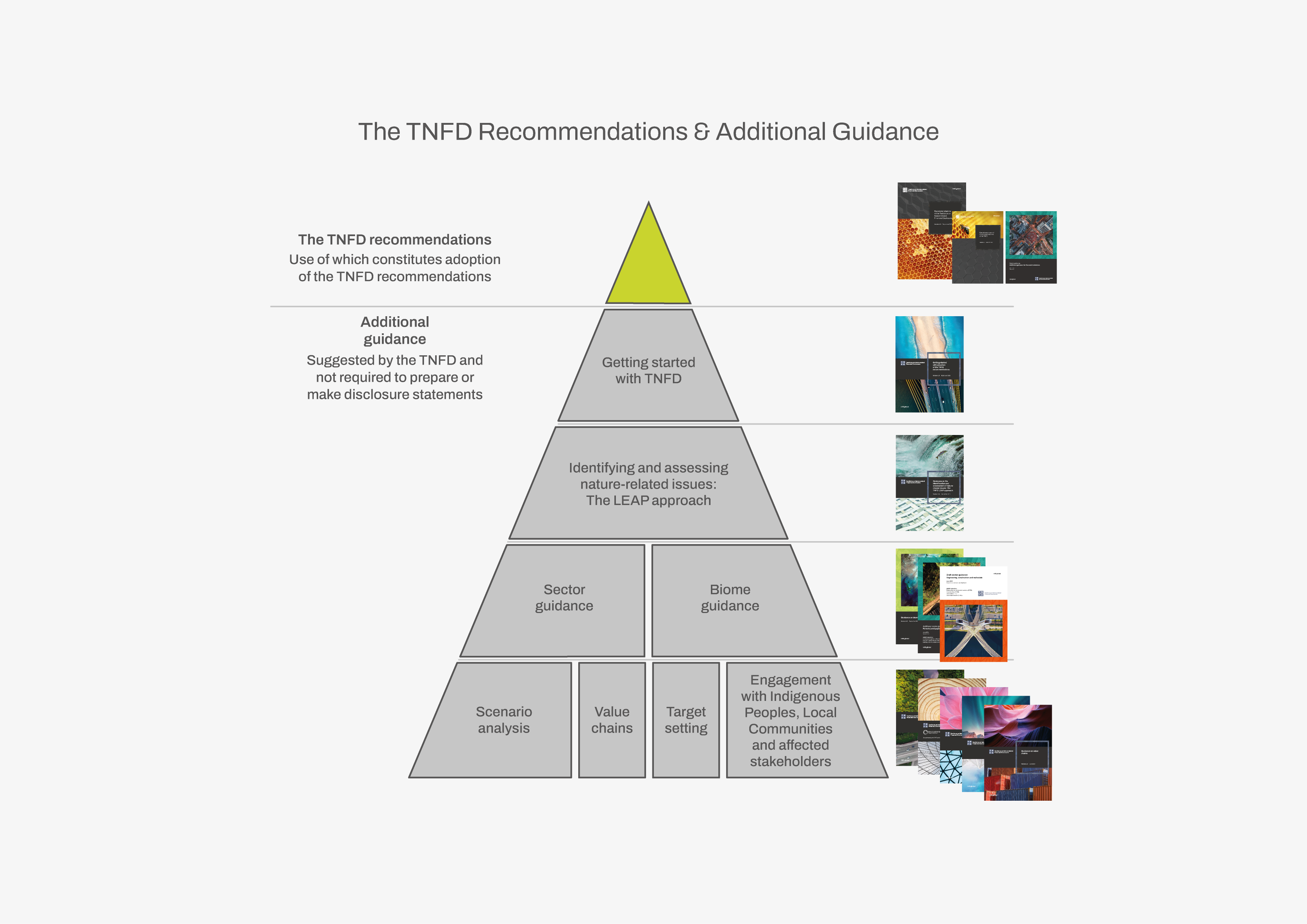 14 recommended disclosures
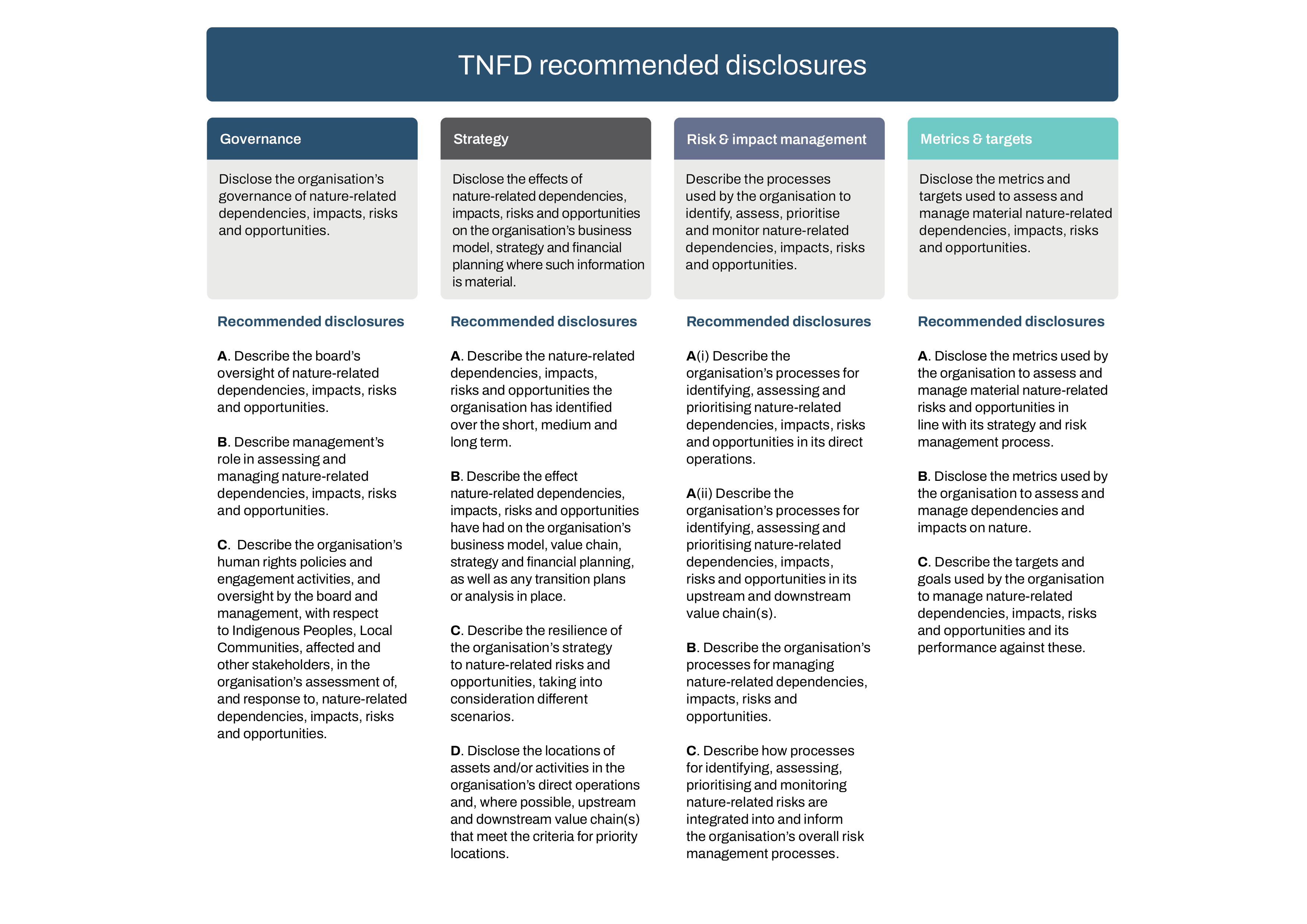 Building on TCFD:  all 11 disclosures carried over
Consistent with language and approach of IFRS S1
Aligned with GBF (Target 15) goals
3 additional recommended disclosures: 
Engagement with IPLCs and affected stakeholders
Interface with priority locations
Value chains
Additional guidance – the LEAP approach
Highlights​
Integrated approach developed to identify and assess nature-related issues
Designed for use by organisations of all sizes across all sectors and geographies.
Suggested guidance – not required to make TNFD disclosures​
Extensive market feedback and pilot tested by over 240 institutions across sectors, geographies and biomes​
Tips on data sources used and constraints experienced​, and links to TNFD Tools Catalogue
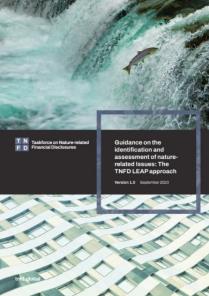 [Speaker Notes: AM]
Guidance documents published on 28 June at LCAW
Draft guidance & metrics
Apparel, accessories & footwear
Beverages
Construction materials
Engineering, construction & real estate
Fisheries
Final guidance & metrics
Financial institutions 
Aquaculture
Biotech & pharma
Chemicals
Electric utilities & power generators
Food & agriculture
Forestry & paper
Metals & mining
Oil and gas

Final guidance on Value Chains
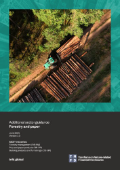 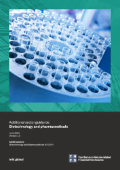 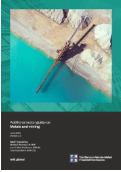 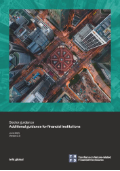 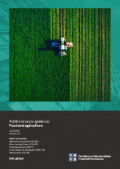 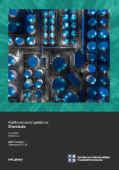 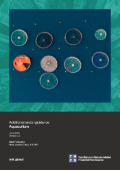 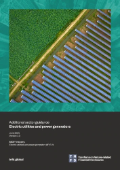 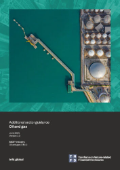 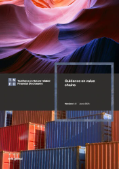 TNFD in the emerging nature reporting architecture
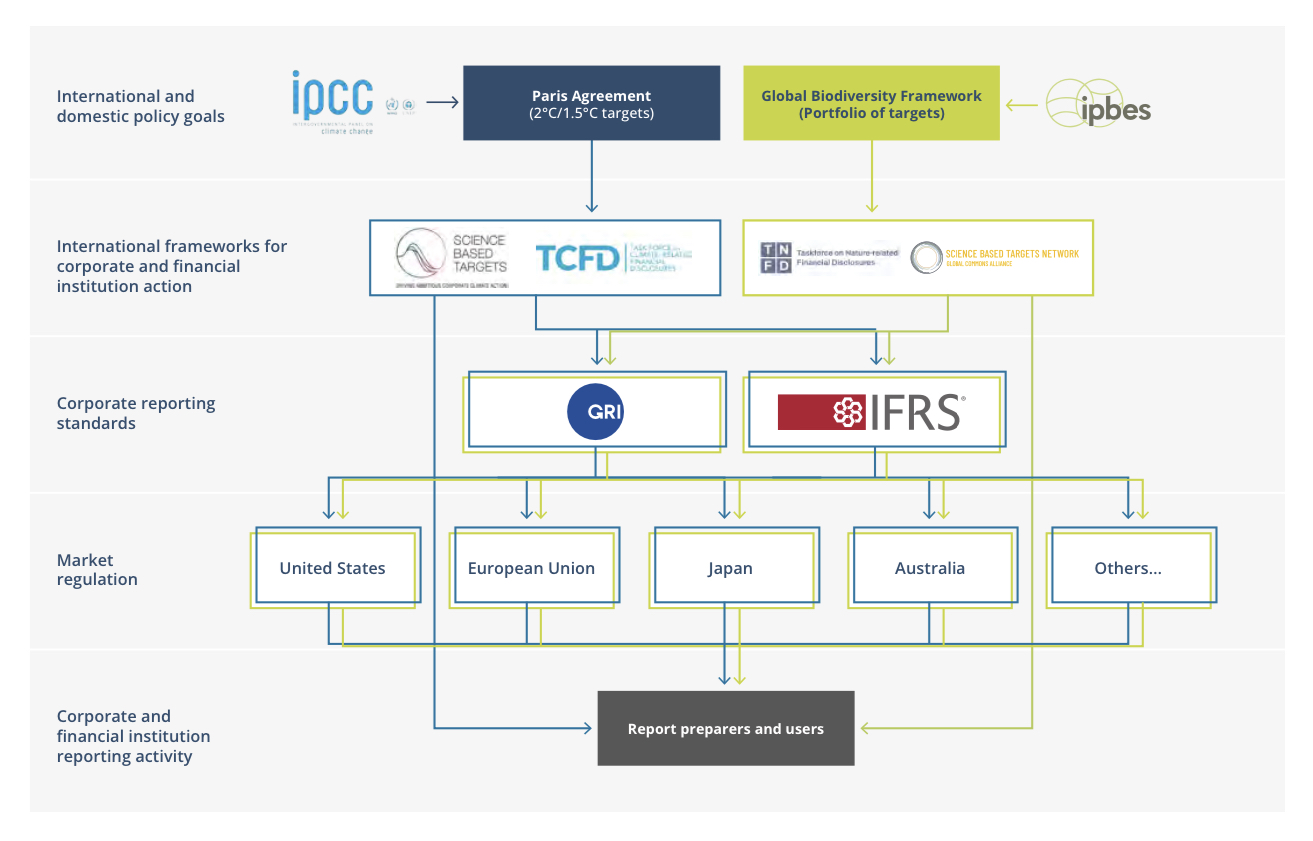 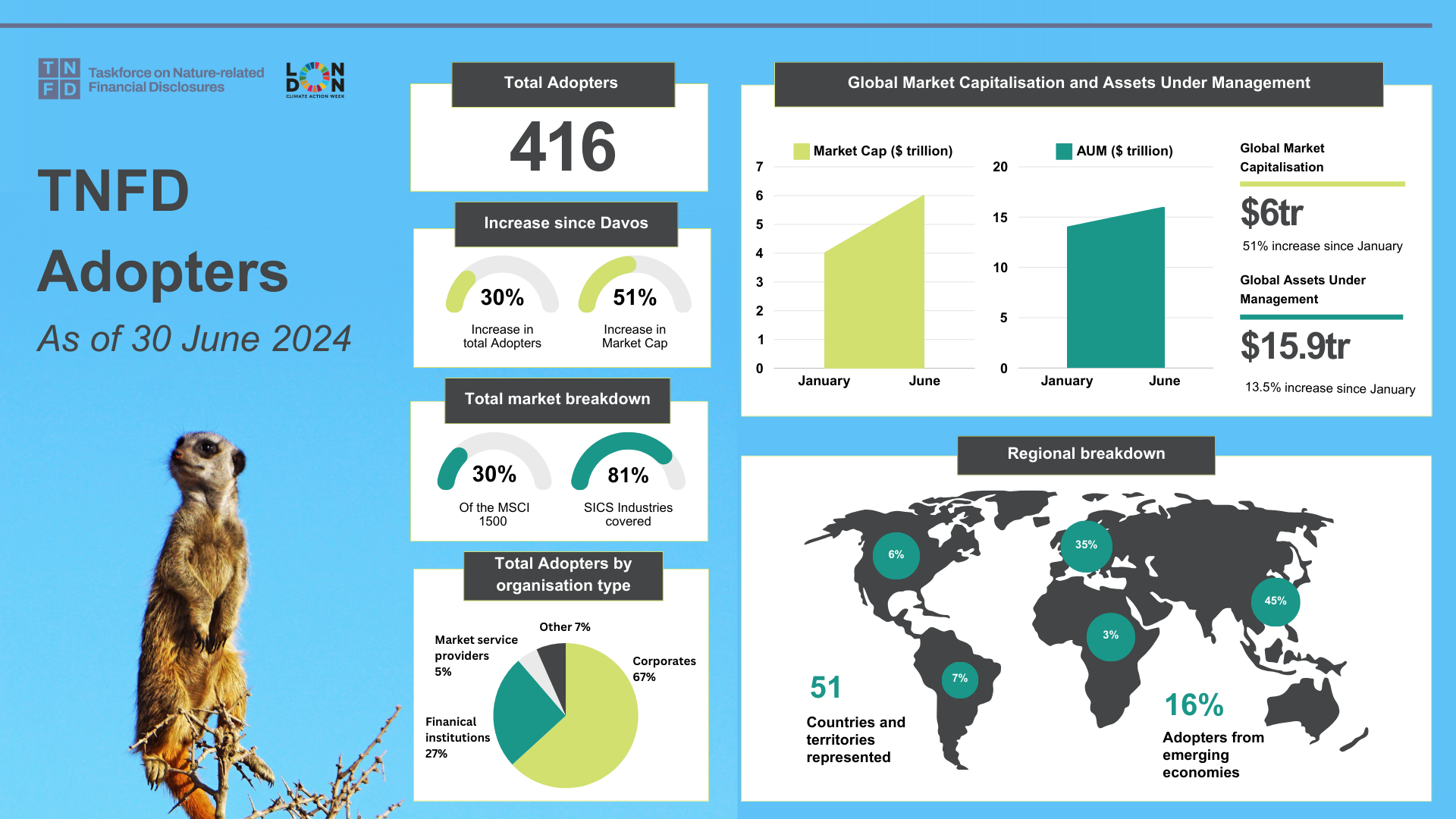 [Speaker Notes: CD]
What’s next for TNFD
Expanded global engagement

Capacity building initiatives

Alignment with disclosure standards

Further sector guidance and sector metrics

Additional guidance on nature transition planning

Blueprint for a global nature public data facility
[Speaker Notes: CD]
Improving quality of, and access to, data
Catalyzing new data solutions – 
Value Chain Data “Passport”
Building awareness of existing tools and data sets
Addressing systemic data challenges – global Nature Data Public Facility
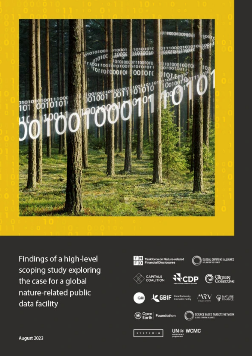 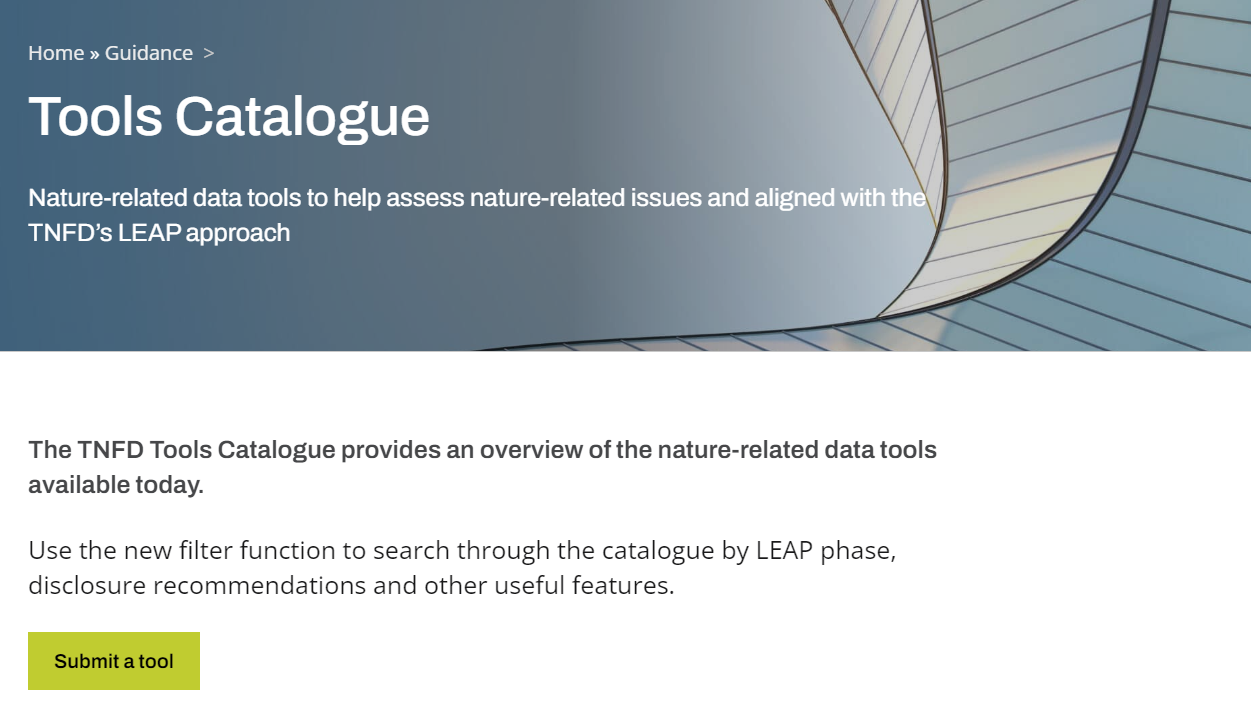 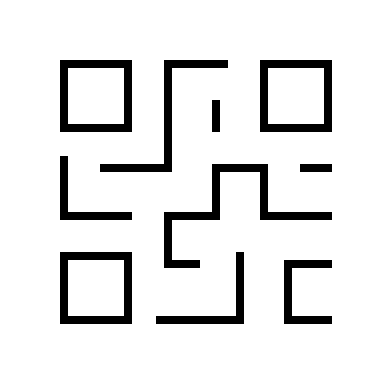 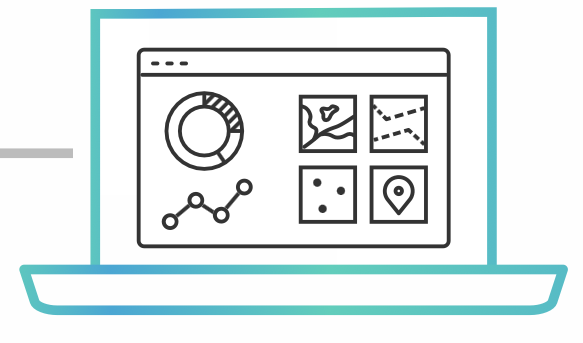 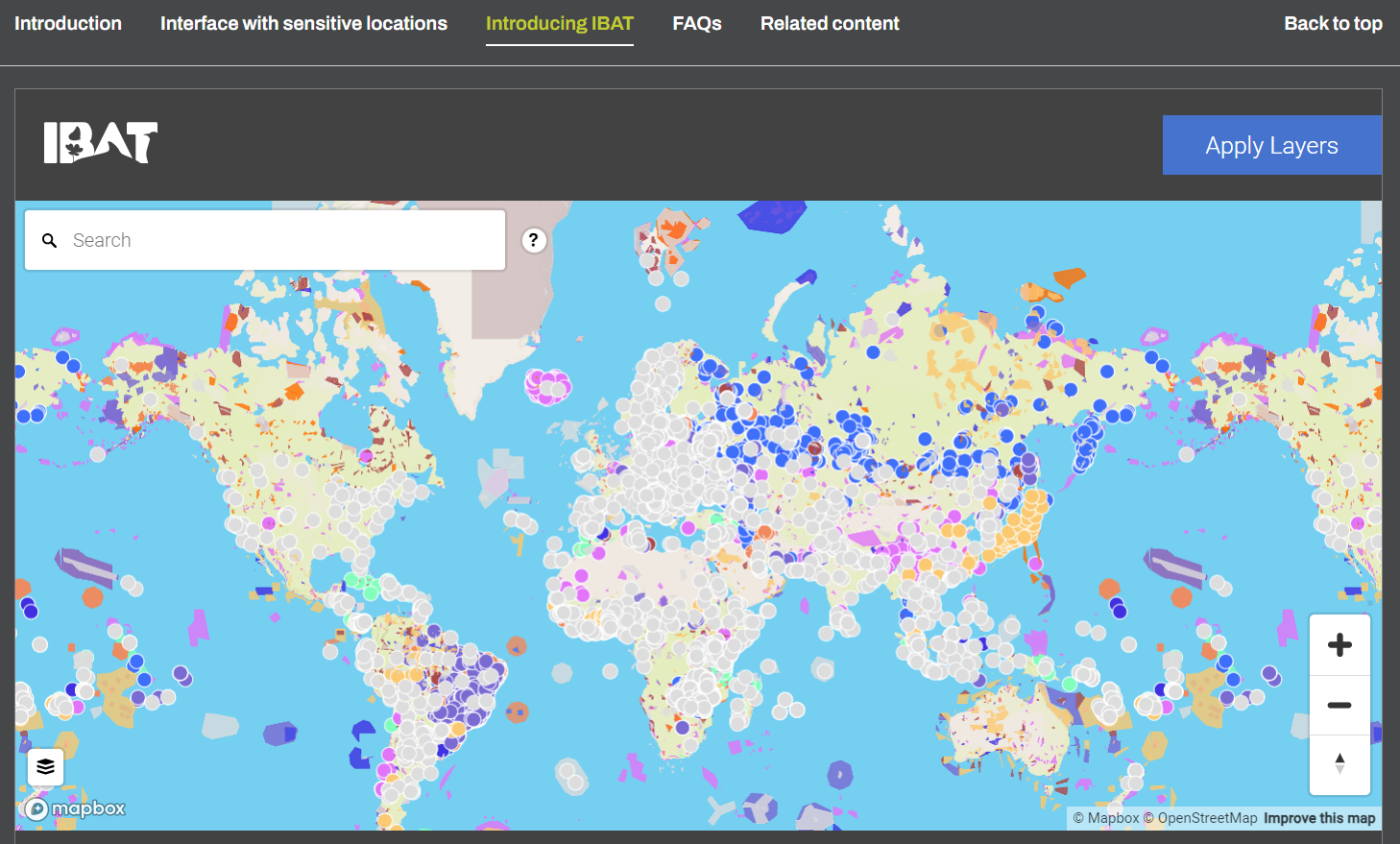 Request to present the Blueprint for the Nature Data Public Facility (NDPF) 
to the G20 in September in Rio de Janeiro
Financial regulators considering nature-related issues
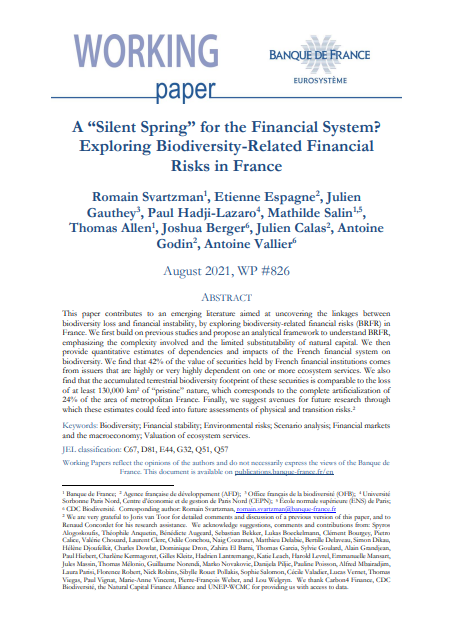 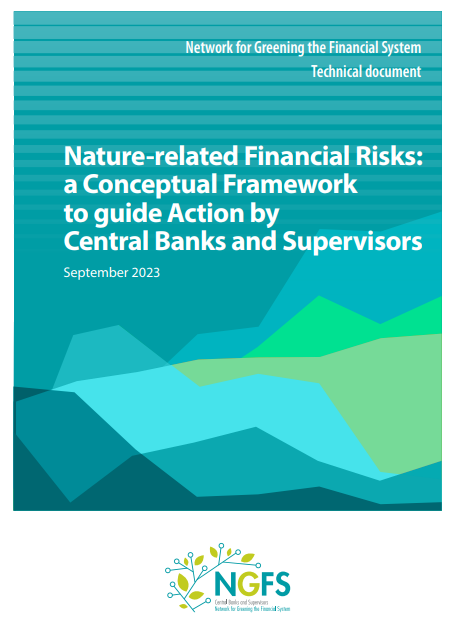 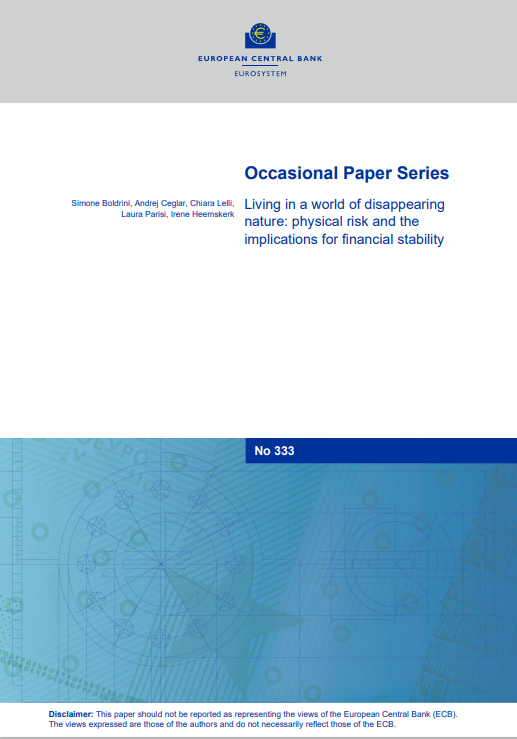 NGFS: the degradation of nature can have material macroeconomic, macroprudential, and microprudential consequences
Central banks and supervisors (Euro Area, France, Netherlands, Mexico, Brazil, and Malaysia) have published macroprudential nature-related risk exposure assessments 
TNFD is consulting Bank Negara Malaysia on a guide for Malaysian financial institutions, drawing on the LEAP approach. 
De Nederlandsche Bank: pilot tested the beta version of the TNFD framework to assess potential risks to its own financial holdings
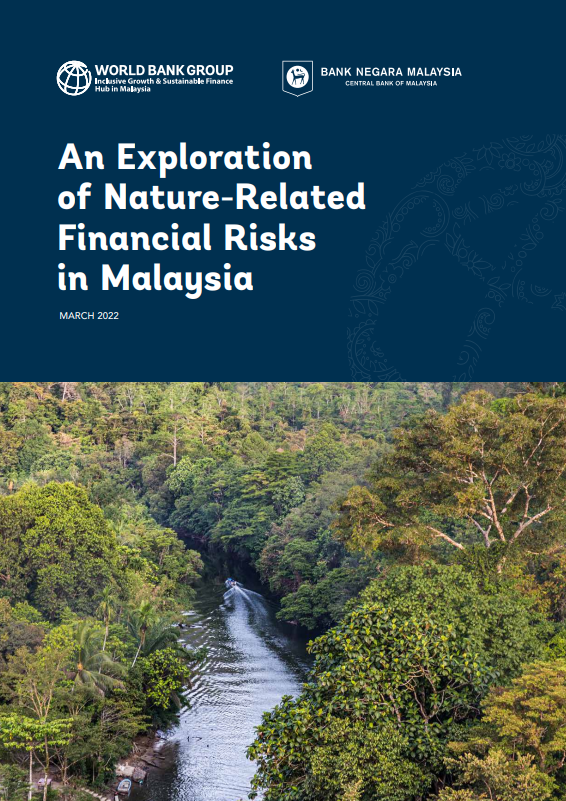 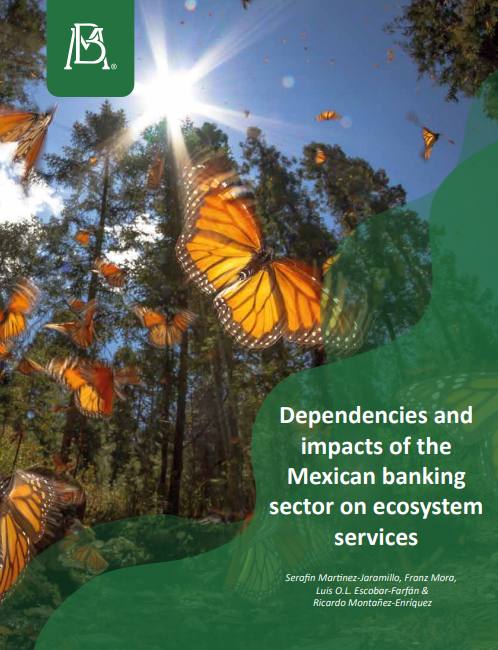 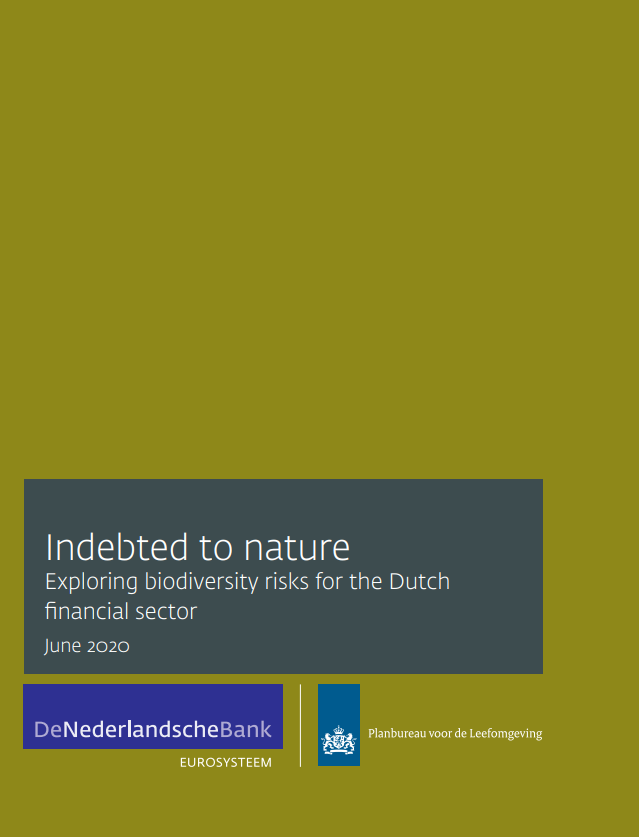 Role of Ministries of Finance
Important role in encouraging - and improving the quality and reliability of - nature-related reporting
COP16 – Major announcements
Announce TNFD adopter update including new cohort and showcase early market experience

Release blueprint for the nature data public facility

Release discussion paper on nature transition planning (with GFANZ)

Unveil TNFD ‘white label’ training content (developed with CISL and partners)
Thank you
Explore the TNFD Recommendations and guidance:
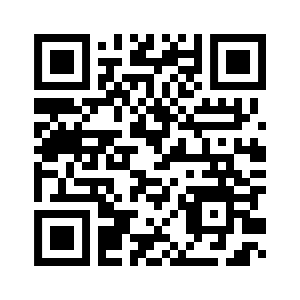 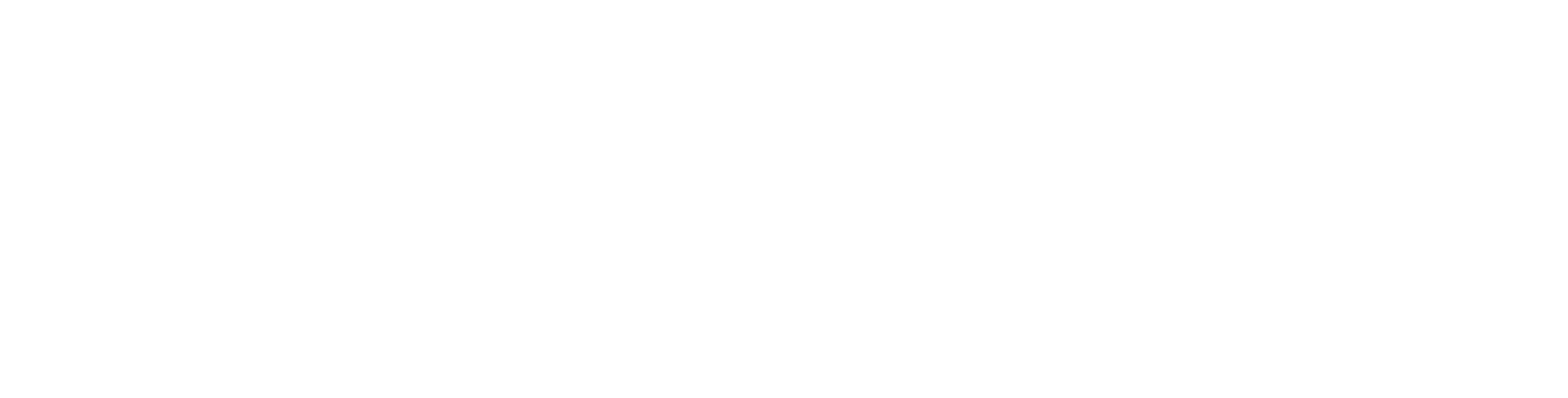